Koulu turvallisena tilana
Tervetuloa iltakahveille!
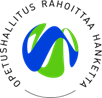 Aika ja paikka
Ohjelma
18–18.15 Kahvi
18.15–18.40 Koulu turvallisena tilana
Suomalainen yhteiskunta on moniarvoinen
Koulun rooli
Kodin rooli
Riidat ja erimielisyydet
Kiusaaminen
Muut lainvastaiset teot
Toimenpiteet koulussa
18.40–19.05 Ryhmäkeskustelut
19.05–19.25 Keskustelujen purku
[Speaker Notes: Aikataulu on viitteellinen ja tilaisuuskohtainen.
Muita lainvastaisia tekoja on esitelty dioissa laajasti, ja niitä ei kannata kaikkea käydä läpi. 
Hyvä ajatus on kertoa osallistujille, että lisätietoa on dioissa, jotka jaetaan osallistujille jälkikäteen.]
Moniarvoinen yhteiskunta
Suomessa jokainen ihminen on yhtä tärkeä ja arvokas.
Oikeus elää omalla tavallaan.
Toinen ihminen ei voi määrätä.
[Speaker Notes: Suomessa jokainen ihminen on yhtä tärkeä ja arvokas. Ihmisen sukupuolella, ihonvärillä, uskonnolla, seksuaalisuudella ei ole merkitystä, kuinka toista tulisi kohdella.
Suomessa jokaisella on oikeus elää omaa elämäänsä haluamallaan tavalla.
Toinen ihminen ei voi määrätä tai päättää toisen ihmisen elämästä.]
Koulun rooli
Itsensä ja toisten hyväksyminen.
Henkinen ja fyysinen koskemattomuus.
Välituntikäyttäytyminen
Aikuisen mahdollisuudet puuttua tilanteisiin.
Käytöstavat ja puhetyyli kouluissa on muuttunut epäasiallisemmiksi.
Seurauksena levottomuutta ja turvattomuuden tunnetta.
[Speaker Notes: Kotona ja koulussa on tärkeää kasvattaa lapset hyväksymään omaa sekä toisten ihmisten erilaisuutta.
Tärkeää on henkinen ja fyysinen koskemattomuus, väkivallattomuus, asiallinen ja ystävällinen puhe sekä toisten ihmisten kunnioittaminen.
Välitunneilla kuulee usein nimittelyä, kiroilua, huutamista ja tönimistä. Oppilaat esittävät aikuiselle, että kyseessä on leikki, ja "ihan läpällä vaan tätä tehdään". 
Toisinaan näihin tilanteisiin on aikuisen vaikea puuttua. Aikuisen tultua tilanteeseen, oppilaat halailevat toisiaan ja naureskelevat tilanteelle.
On myös mahdollista, että oppilas ottaa negatiivisen käytöksen rooli, johon vaikuttaa esimerkiksi kaveripiiri. Lapsi/nuori voi kokea, että tulee paremmin hyväksytyksi, jos hän esittää kovempaa roolia.
Enenevissä määrin oppilaiden käytöstavat ja puhetyyli myös opettajia ja muita oppilaita kohtaan on muuttunut epäasiallisemmaksi. Erityisesti yläkoulussa kiroillaan ja huudetaan niin henkilökunnalle kuin muille oppilaille.

Tämä aiheuttaa kouluissa levotonta ilmapiiriä, ja se voi aiheuttaa turvattomuuden tunnetta osassa oppilaista.]
Kodin rooli
Kotona käytävä keskustelu.
Huoltajan tuki koulun kasvatustyössä.
Aikuisen esimerkki kotona.
[Speaker Notes: Ilman huoltajien kasvatustukea tilanteita ei saada kokonaan ratkaistua. Oppilaat voivat kokea, että huoltajaa ei kiinnosta lapsen epäasiallinen käytös, tai huoltaja hyväksyy lapsen epäasiallisen käytöksen toisia oppilaita ja henkilökuntaa kohtaan.
Kotona on tärkeää käydä keskustelua lapsen ja nuoren kanssa kohteliaasta käytöksestä ja asiallisesta puheesta. Huoltajan on tärkeää tehdä lapselle selväksi, että hän ei hyväksy epäasiallista käytöstä ja puhetta, tai väkivaltaa toista ihmistä kohtaan.
Opettajalta tulleeseen viestiin on tärkeä puuttua myös kotona, ja tehdä lapselle selväksi, että huoltaja tukee koulun kasvatustyötä. 
Voi tuntua epämiellyttävältä saada opettajalta negatiivista palautetta oman lapsen huonosta käytöksestä. Opettajan tehtävä yhdessä huoltajan kanssa on ohjata lasta/nuorta hyvään käytökseen. Tästä syystä olisi hyvä pitää opettajan puolta tällaisissa tilanteissa, jotta negatiivinen käytös saadaan yhdessä kitkettyä pois.
Aikuisten tehtävänä on näyttää lapselle ja nuorelle omalla käytöksellään, kuinka toisia kohdellaan. Kuinka puhun lapsilleni, puolisolleni, oppilailleni, kollegoilleni, antaa lapselle ja nuorelle esimerkin hyvistä (tai huonoista) käytöstavoista sekä toisen ihmisen kunnioittavasta kohtelusta.]
Riidat ja erimielisyydet
Kuuluvat normaaliin kasvuun ja kehitykseen.
Ihmissuhteiden luomisessa ja ylläpitämisessä tulee välillä vastaan ristiriitatilanteita.
Lapset ja nuoret harjoittelevat näitä taitoja, jotka kehittyvät vain harjoittelemalla.
[Speaker Notes: On tärkeää muistaa, että normaaliin kasvuun ja kehitykseen kuuluu haasteita. 
Erimielisyydet ja pienet riidat kuuluvat toisinaan jokaisen ihmisen elämään. 
Lapset ja nuoret harjoittelevat myönteisten sosiaalisten suhteiden luomista ja ylläpitämistä. Näissä tilanteissa eteen voi tulla aikuisia useammin ristiriitatilanteita. Nämä taidot ovat lapsilla ja nuorilla vielä kehittymässä. Taidot kehittyvät vain harjoittelemalla. 
Aikuiset voivat esimerkillään ohjata lapsia ja nuoria myönteisten ihmissuhteisen luomisessa.]
Riidat, erimielisyydet, kiusaaminen
Kuinka erimielisyydet ja riidat syntyvät?
Harjoitellaan ristiriitojen selvittelyä sekä tunteiden käsittelyä. 
Riidat ovat yleensä ohimeneviä.
Selvittään tarvittaessa aikuisen johdolla.
[Speaker Notes: Erimielisyyksiä ja riitoja syntyy, kun ihmiset ovat asioista eri mieltä, tai haluavat eri asioita.
Riitojen ja erimielisyyksien kautta lapset ja nuoret oppivat ristiriitojen selvittelyä sekä tunteiden käsittelyä. Tästä syystä myös riidat ja erimielisyydet ovat tärkeä osa ihmisen elämää.
Riidat ja erimielisyydet eroavat kiusaamisesta siten, että riidat ovat yleensä ohimeneviä, eikä niiden kohteeksi joudu aina yksi ja sama henkilö.
Myös riidat ja erimielisyydet on tärkeä selvittää tarvittaessa aikuisen johdolla.]
Miten riitatilanteet selvitetään?
Selvitetään aina koulussa keskustelemalla. 
Kaikkia osapuolia kuunnellaan puolueettomasti.
Välitunneilla tapahtuvat riidat selvittää välituntivalvoja.
Vakavimmissa tilanteissa ollaan aina yhteydessä huoltajaan.
Vanhemmat eivät keskenään selvitä koulussa tapahtuneita riitoja tai kiusaamista.
[Speaker Notes: Riidat ja erimielisyydet sekä pitkäkestoinen kiusaaminen selvitetään aina koulussa.
Opettaja selvittää kiusaamistilanteet. Tilanteet selvitetään aina keskustelemalla, kaikkia osapuolia kuunnellen. Opettaja on tilanteessa puolueeton. 
Välitunneilla tapahtuvat riidat selvittää välituntivalvoja. Tarvittaessa välituntivalvoja on yhteydessä luokanopettajaan tai ryhmäohjaajaan. 
Vakavimmissa tilanteissa ollaan aina yhteydessä huoltajaan.
Huoltajat eivät keskenään selvitä koulussa tapahtuneita riitoja tai kiusaamista, vaan riidat ja kiusaamiset selvitetään aina opettajan johdolla.]
Miten riitatilanteet selvitetään?
Ilmoitus opettajalle
Huoltajat tulevat kouluun opettajan kutsusta.
Huoltajia informoidaan selvitetyistä tilanteista. 
Kasvatuskeskustelu tai jälki-istunto. 
Mahdollinen rikosilmoituksen tai vahingonkorvausvaateen tekeminen.
[Speaker Notes: Jos huoltaja kuulee, että lasta kiusataan tai lapsi kiusaa koulussa, tulee siitä ilmoittaa opettajalle. 
Tarvittaessa huoltajat kutsutaan kouluun tilanteen selvittelyn tiimoilta. Huoltajat itse eivät tule kouluun sopimatta. 
Huoltajia informoidaan selvitetyistä tilanteista. 
Koulun taholta voi olla seurauksena kasvatuskeskustelu tai jälki-istunto. 
Koulu voi ohjata toista huoltajaa tekemään rikosilmoituksen tai vahingonkorvausvaateen.]
Mitä on kiusaaminen?
Kohteena on yksi ja sama henkilö.
Aiheutetaan toiselle toistuvasti pahaa.
Kiusatun on vaikea puolustautua. 
Toistuvuus
Tahallisuus
[Speaker Notes: Kiusaaminen on sitä, että yhdelle ja samalle henkilölle aiheutetaan toistuvasti ja tahallaan pahaa joko henkisesti tai fyysisesti.
Tekijöinä on henkilö tai henkilöt, joita vastaan kiusatun on vaikea puolustautua. Tällöin ajatellaan, että kiusattu on jollain tavoin kiusaajaan nähden heikommassa asemassa.
Toistuvuus tarkoittaa sitä, että sama henkilö joutuu yhä uudelleen muiden ilkeän tai vahingoittavan käytöksen kohteeksi.
Tahallisuus tarkoittaa sitä, että tekojen tarkoituksena on aiheuttaa vahinkoa tai pahaa mieltä kiusatulle.]
Kiusaamisen muodot
Sanallinen kiusaaminen
Epäsuora kiusaaminen
Fyysinen kiusaaminen
Kiusaaminen sosiaalisessa mediassa
[Speaker Notes: Sanallinen kiusaaminen: Nimittely, pilkkaaminen, ilkeämielinen vihjailu, toisen naurunalaiseksi tekeminen
Epäsuora kiusaaminen: Sosiaalista manipulointia. Kiusaaja yrittää vaikuttaa muihin oppilaisiin, jotta nämä alkaisivat välttelemään kiusattua, ja suhtautua häneen negatiivisesti.
Fyysinen kiusaaminen: Esimerkiksi töniminen, lyöminen ja potkiminen. Äärimuotoina väkivalta ja pahoinpitely
Kiusaaminen sosiaalisessa mediassa: Kännykän tai netin kautta tapahtuva kiusaaminen. Esimerkiksi juorujen tai henkilökohtaisten tietojen levittämistä, nolojen kuvien jakamista, pilkkaavien tai uhkaavien viestien lähettäminen, ryhmästä ulkopuolelle jättäminen.]
Milloin kiusaaminen on rikos?
Lainvastainen teko on rikos. 
Alle 15-vuotias ei ole rikosoikeudellisessa vastuussa.
Tekoja tulee kuvata niiden oikeilla nimillä ja tekotavoilla.
[Speaker Notes: Lainvastainen teko on rikos. Kiusaaminen täyttää lähes aina jonkin rikoksen tunnusmerkistön.
Alle 15-vuotias ei ole rikosoikeudellisessa vastuussa ikänsä puolesta, mutta hän on korvausvelvollinen.
Tekoja tulee kuvata niiden oikeilla nimillä ja tekotavoilla. Lainvastainen teko ei ole "vain" kiusaamista siksi, että se tapahtuu koulun alueella.
Lapsi tai nuori voi tietämättään tai ymmärtämättään olla osallisena lainvastaista toimintaa.]
Pahoinpitely
oppilas lyö tai potkii toista
kaataa toisen maahan 
työntää toisen päin seinää
puree, raapii, vetää toista hiuksista 
tai muuten aiheuttaa toiselle kipua tai vamman
tai väkivaltaa käyttämättä vahingoittaa toisen terveyttä. 
RL 21:5§ virallisen syytteen alainen teko.
Tappeluun osallistuminen
oppilas osallistuu usean ihmisen tappeluun väkivaltaa käyttäen
tai muutoin osallistuu siihen esimerkiksi kuvaamalla ja kannustamalla. 
RL 21:12§ virallisen syytteen alainen teko.
Laiton uhkaus
oppilas uhkaa toista rikoksella siten, että uhatulla on perusteltu syy olettaa joutuvansa rikoksen uhriksi.
tai uhatun omaisuuteen uhataan kohdistuvan rikos. 
RL25:7§ asianomistajarikos
Varkaus tai näpistys
oppilas anastaa toisen omaisuutta.
RL 28:1 ja 3§, anastetun omaisuuden arvosta riippuen virallisen syytteen alainen rikos tai asianomistajarikos.
Vahingonteko
oppilas rikkoo tahallaan toisen omaisuutta
tai aiheuttaa niin ikään tahallaan omaisuusvahingon
RL 35:1§ asianomistajarikos
Yksityiselämää loukkaavan tiedon levittäminen
oppilas julkaisee toisesta tiedotusvälineissä halventavia tai pilkkaavia kuvia tai muita tietoja
tai muulla tavoin julkaiseen sellaisia suuren joukon tietoon esimerkiksi netin keskusteluryhmissä
RL 24:8§, asianomistajarikos
Kunnianloukkaus
oppilas levittää julkisesti perätöntä tietoa, joka aiheuttaa toiselle vahinkoa, kärsimystä tai muuten halventaa häntä
tai muuten julkisesti halventaa toista.
RL 24:9§ asianomistajarikos
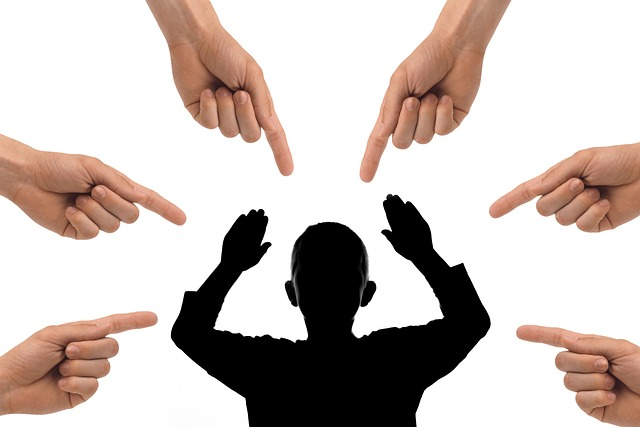 Toimenpiteet koulussa
Teon välitön keskeyttäminen
Ilmoitus kaikkien osapuolten huoltajille
Lastensuojeluilmoitus
Ilmoitus poliisille (tarvittaessa)
Koulun toimenpiteet, mikäli ei rikosilmoitusta
Jatkotoimet ennaltaehkäisyn varmistamiseksi
Rangaistusasteikko 15 vuotta täyttäneelle on sakkoa tai enintään 1-2 vuotta vankeutta rikoksesta riippuen.
Lähteet:
KIVA-koulu: Vanhempien opas Vanhempien opas - KiVa Koulu
Poliisin ohjeistus lainvastaisiin tekoihin: Voiko "kiusaaminen" olla rikos?
Ryhmäkeskustelu
Minun lastani kiusataan. Mitä voin tehdä?
Minun lapseni kiusaa. Mitä voin tehdä?
Mistä tiedän, onko kyseessä riita vai kiusaaminen?
Keskustelun purku:
Keskeiset nostot ryhmistä:
1.


2.


3.
Kiitos!